The Philippine Professional Standards for Teachers
This is a Cargo Plane in 1956. 

It is transferring a 5MB IBM Hard Drive.
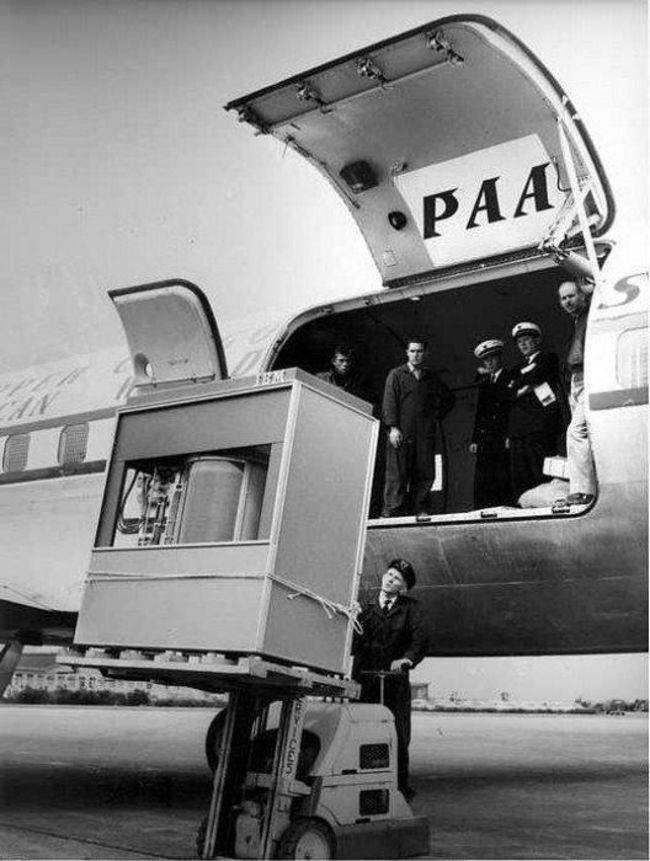 We sometimes forget how much things changeover time
A 256GB iPhone is more than 51,000 times that!
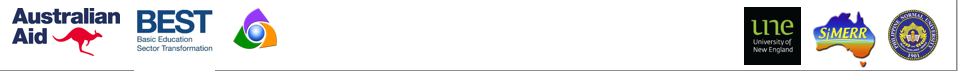 Source: http://forums.sherdog.com/threads/10-mb-hard-drive-from-the-60s-pic-tech-brahs-gtfih.3500915/
General Information on Department Order No. 42, s. 2017
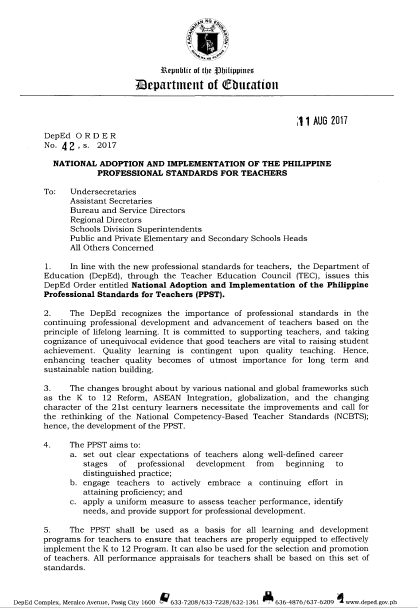 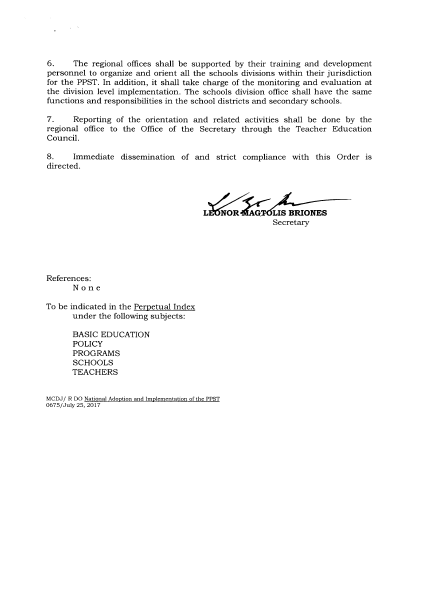 DepEd No. 42, s. 2017
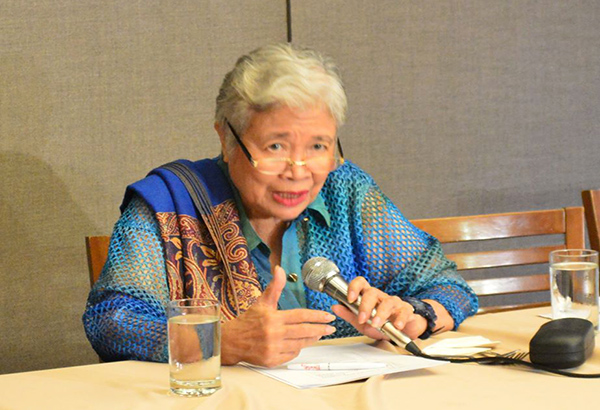 Secretary Briones signed into policy  DepEd Order No. 42, S. 2017, The National Adoption and Implementation of the Philippine Professional Standards for Teachers.
http://media.philstar.com/images/the-philippine-star/headlines/20160707/leonor-briones.jpg
DO 42, S. 2017
The PPST: 
sets clear expectations of teachers along well-defined career stages of professional development from beginning to distinguished practice;
engages teachers to embrace ongoing professional learning for their professional development to enhance their own teaching; 
provides a framework of uniform measures to assess teacher performance; and 
provides a basis for building public confidence in and support for the work of teachers.
From D.O. 42, s. 2017:
The PPST shall be used as a basis for all learning and development programs for teachers to ensure that they are properly equipped to effectively implement the K to 12 Program.
It can also be used for the selection and promotion of teachers.
All performance appraisals for teachers shall be based on this set of Standards.
What is the Philippine Professional Standards for Teachers (PPST)?
Is a public statement of professional accountability
It has four career stages: Beginning, Proficient, Highly Proficient, and Distinguished. 
It has seven Domains,  37 Strands, and 37 indicators for each career stage.
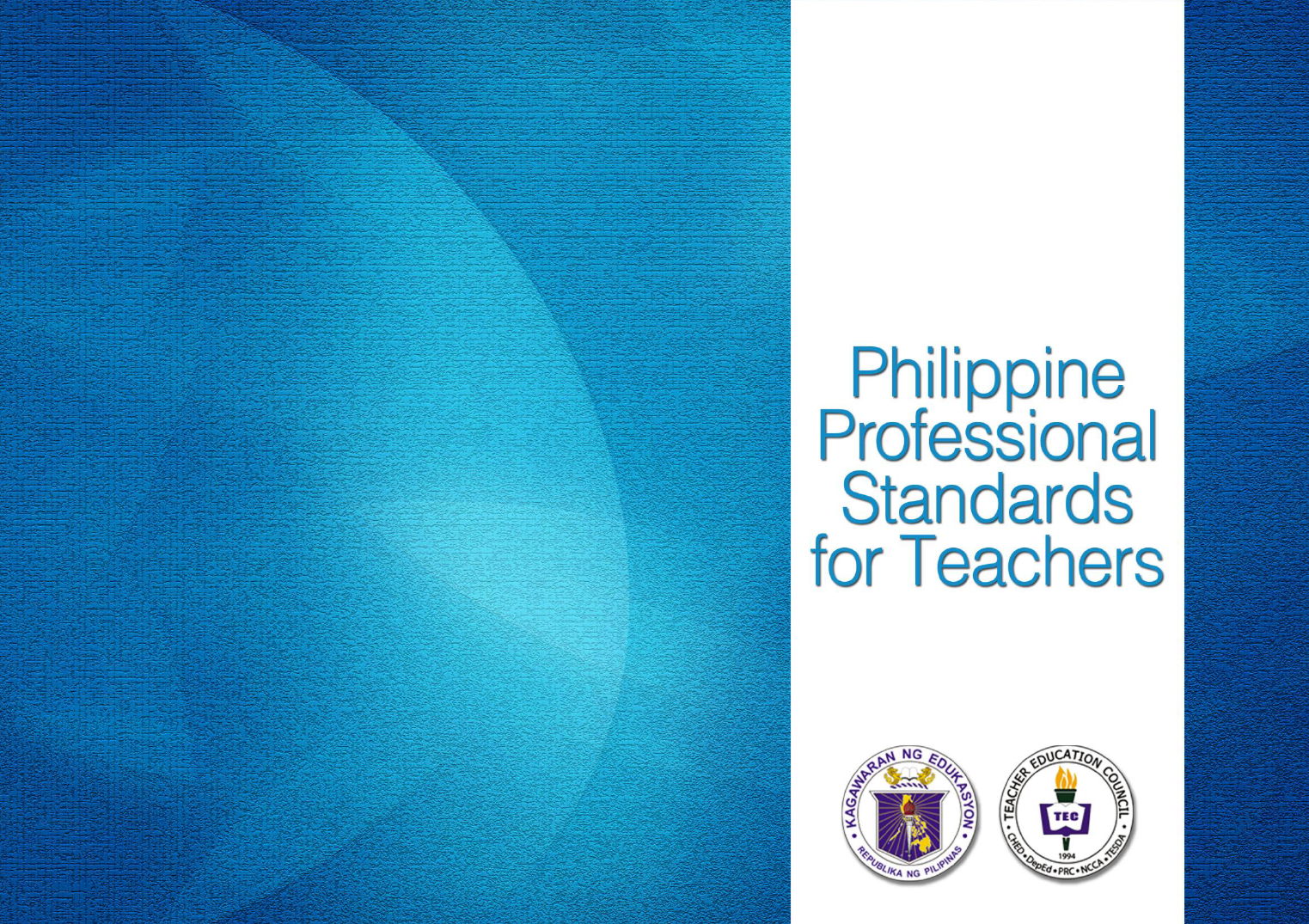 [Speaker Notes: Notes to Presenters:
Each point may be discussed and the context must be anchored on teacher quality. 
The Professional Standards is a public statement of accountability i.e. it brings out the prestige to teaching profession. At this point, the story of “mag-teacher ka na lang” is usually shared to the audience. With the Professional Standards, the mindset of “mag-teacher ka na lang” will be changed, hopefully, to a question of “kaya mo ba maging teacher?”
Sufficiently generic means that the Professional Standards can be used regardless of the specialization and grade/year level.  

Purpose:
The slide intend to show the general characteristics of the Philippine Professional Standards for Teachers.]
Rationale in the Development of the Philippine Professional Standards for Teachers
In 2013, RA 10533 (K to 12 Reform) was signed into law
This prompted the:

Need to revisit NCBTS as a Framework for Teacher Quality, and address teacher quality requirements in the K to 12 (e.g., content knowledge and pedagogy, career stages)


(Work on teacher standards was approved by the Joint Advisory Board chaired by Former Sec Armin Luistro)
The development of the new Professional Standards for Teachers
A more than three-year, robust quantitative and qualitative research and development work was undertaken that included, among others:

Wide consultation with key education stakeholders and thousands of in- and pre- service teachers, principals, supervisors, and teacher educators across the country

Review and analyses of teacher standards across 42 international jurisdictions, as well as Philippine government and media discourse on teacher quality

National validation approved by Br. Armin in Feb 2015

Finalization by the Teacher Education Council (TEC), Regional Directors, Bureau Directors in August 2016
“The quality of an education system
 cannot exceed 
the quality of its teachers.”
(McKinsey, 2007)
Internationally, Teacher Quality is articulated in Professional Standards for Teachers
Professional Standards:

Is a public statement of professional accountability

Makes explicit what teachers should know, be able to do and value in the profession

Is sufficiently generic to represent practice across Grade levels and subject areas
[Speaker Notes: Notes to Presenters:
Each point may be discussed and the context must be anchored on teacher quality. 
The Professional Standards is a public statement of accountability i.e. it brings out the prestige to teaching profession. At this point, the story of “mag-teacher ka na lang” is usually shared to the audience. With the Professional Standards, the mindset of “mag-teacher ka na lang” will be changed, hopefully, to a question of “kaya mo ba maging teacher?”
Sufficiently generic means that the Professional Standards can be used regardless of the specialization and grade/year level.  

Purpose:
The slide intend to show the general characteristics of the Philippine Professional Standards for Teachers.]
The Development and Validation of the Philippine Professional Standards for Teachers
Combined Reference Panel and Technical Working Group Meetings
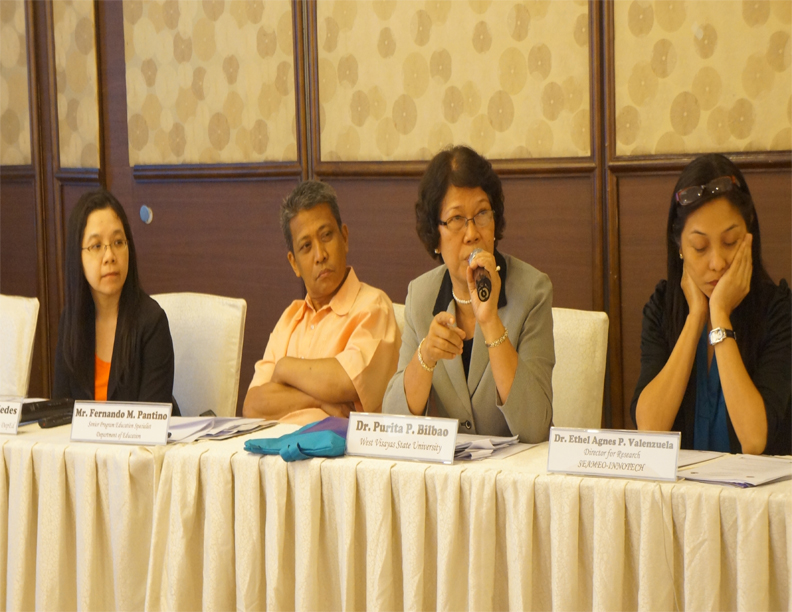 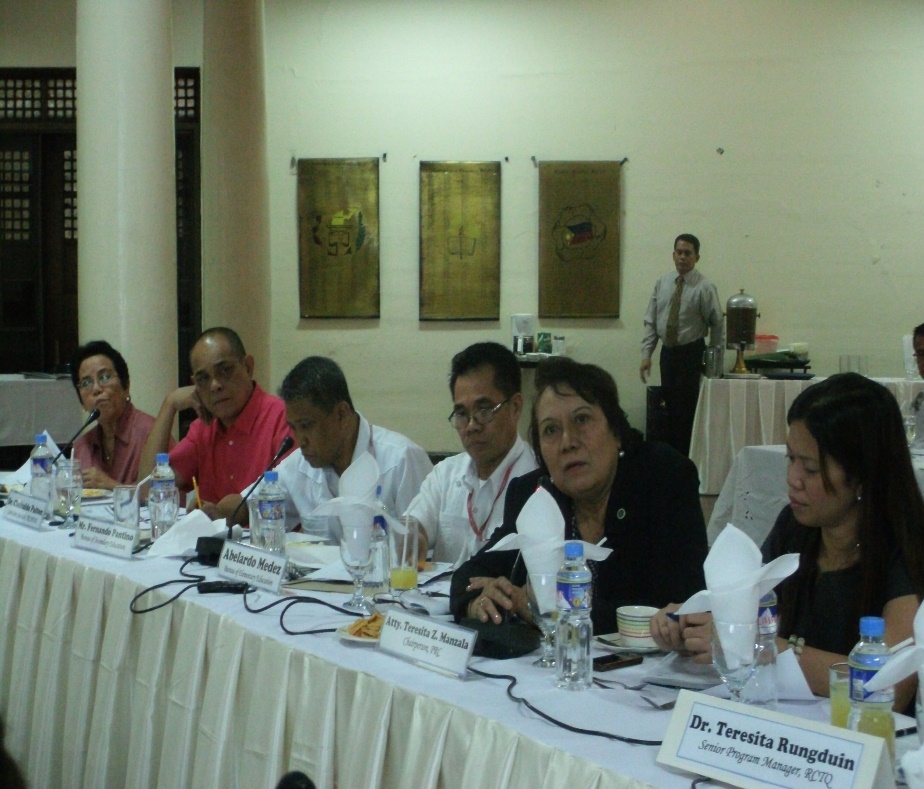 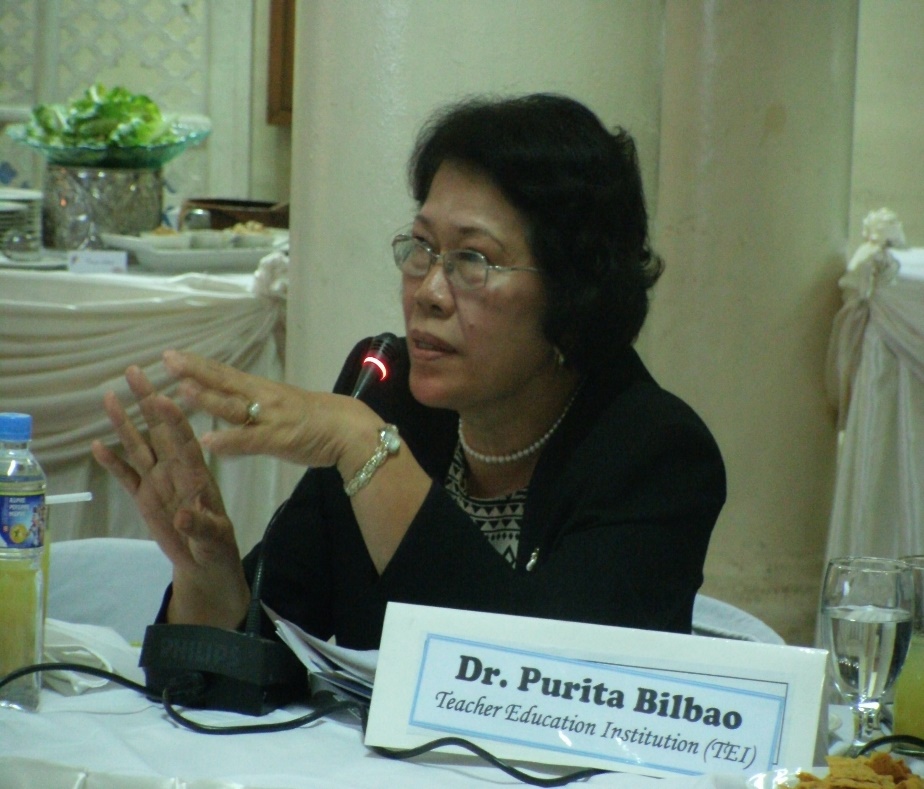 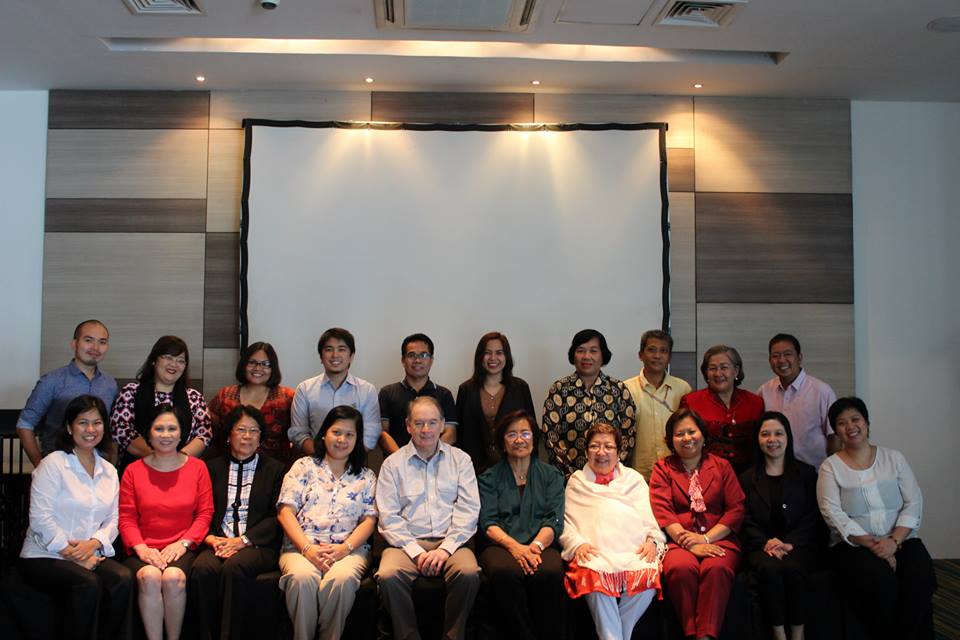 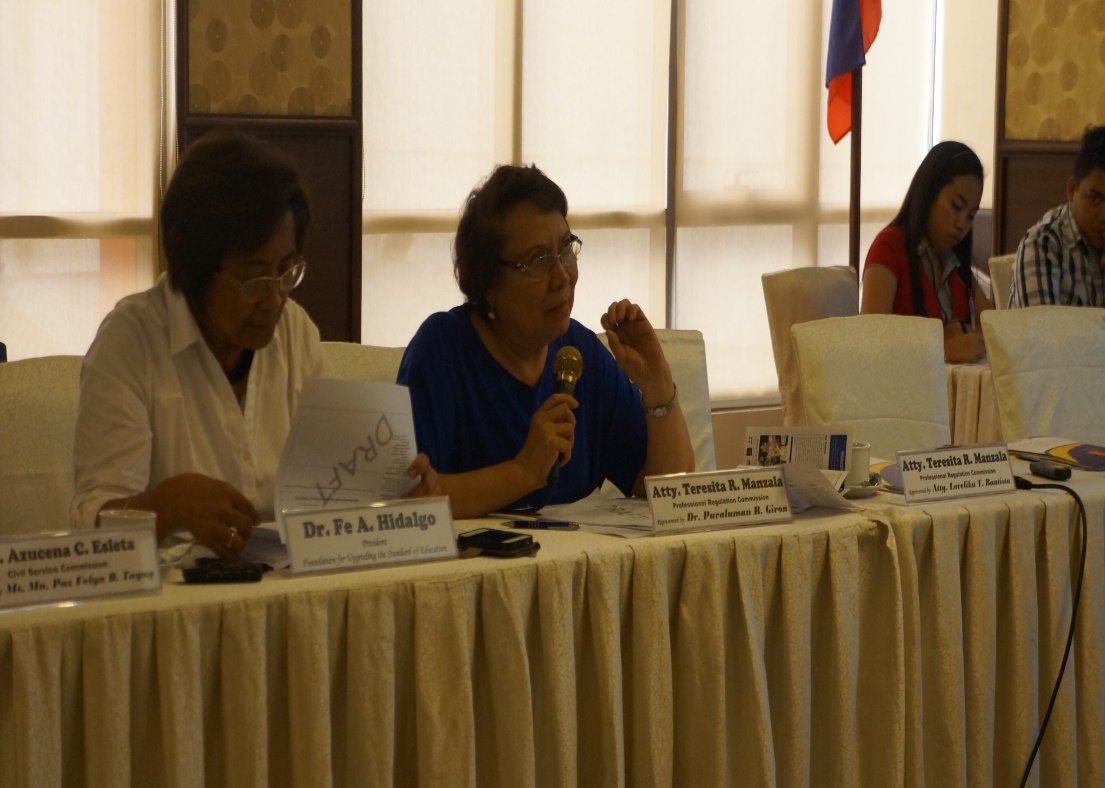 May 8, 2015
Hotel H20 Manila
May 28, 2014
Manila Ramada Central
March 24, 2014
PNU Alumni Hall
3rd
1st
2nd
Consultations with DepED
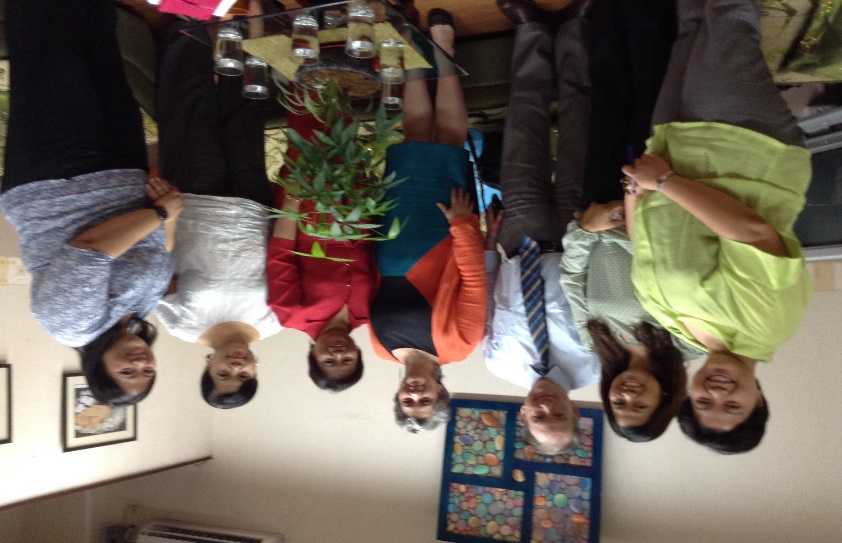 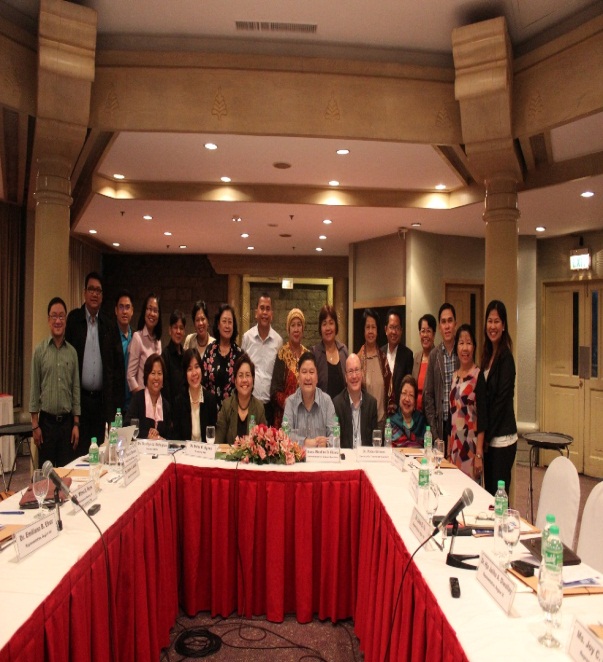 Consultative Meeting 
with Usec Dina Ocampo
February 13, 2014; DepEd
Meeting with Directors about Focus Group Workshops
Feb 27 2015; Century Park Hotel
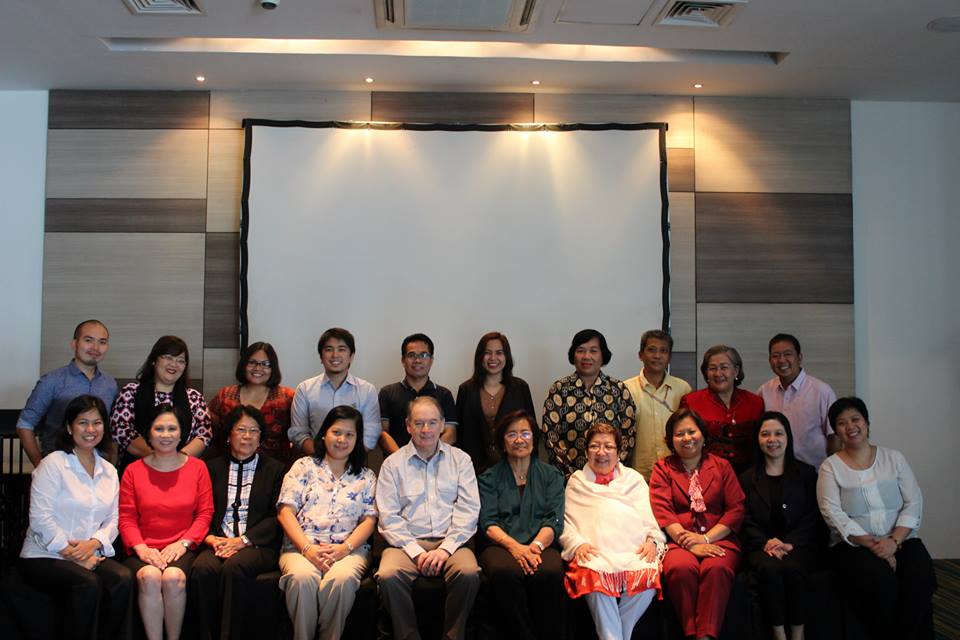 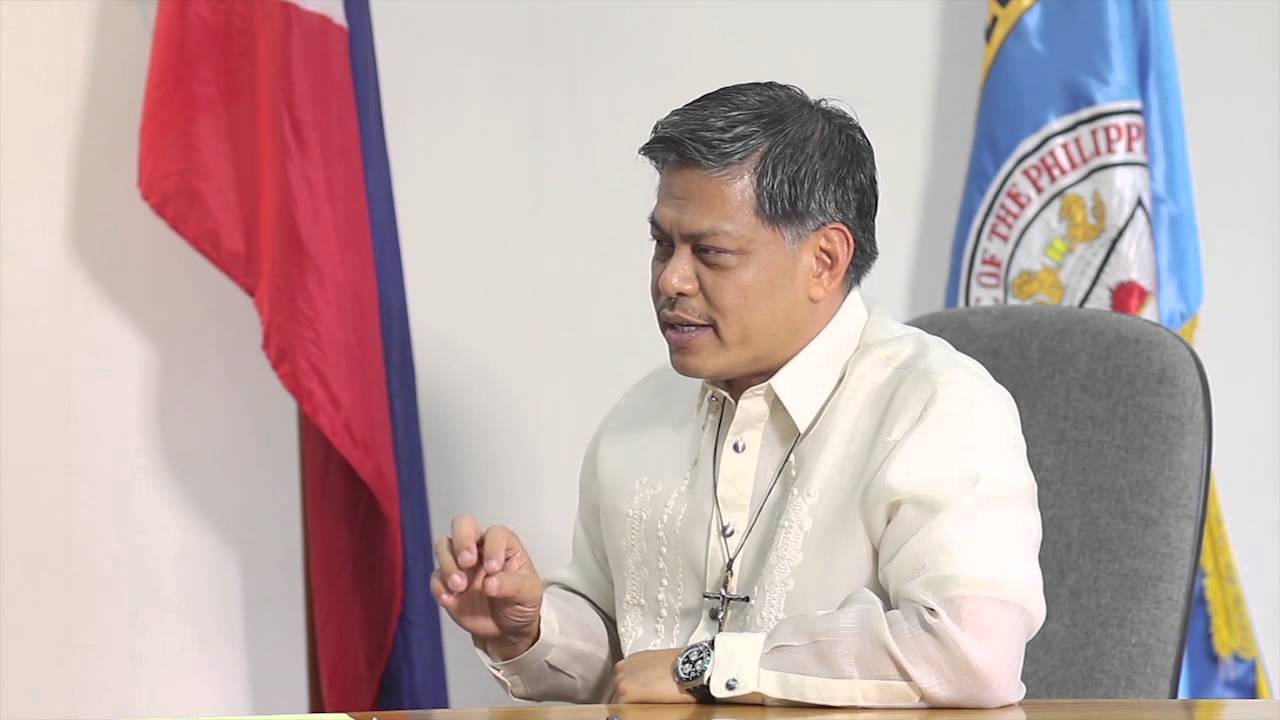 Reference Panel Meetings
March 24, 2014; May 28, 2014; May 8, 2015
Consultative Meeting 
with Br. Armin Luistro, Usec Dina Ocampo and Dir Maria Lourdes Pantoja
February 3, 2015; DepEd
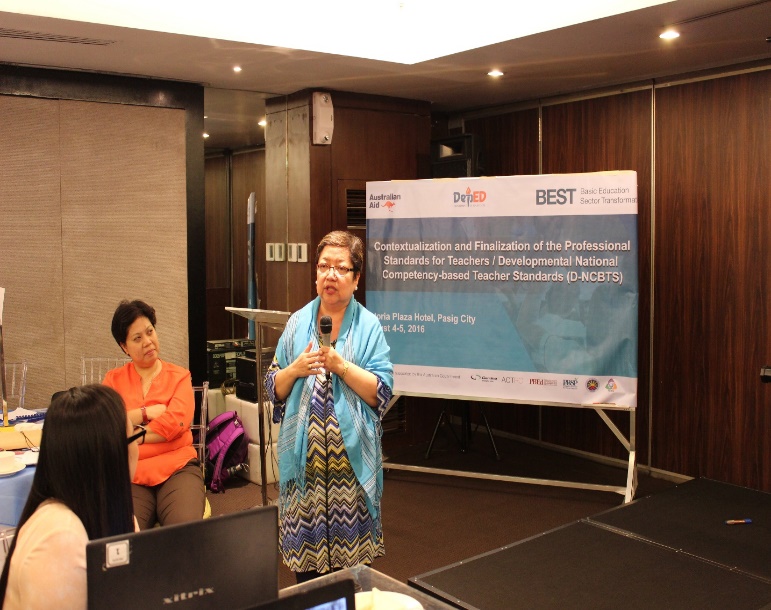 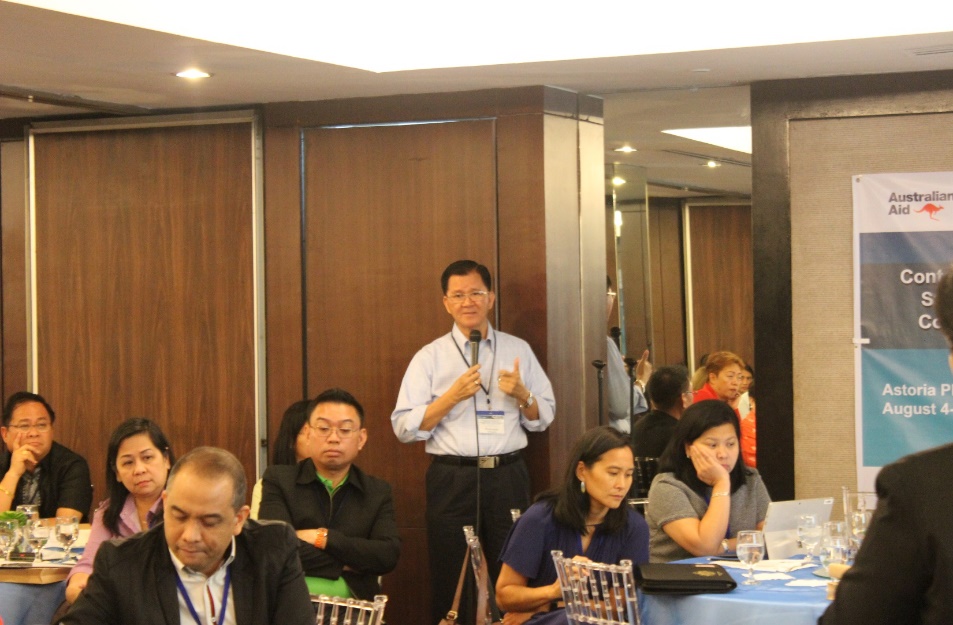 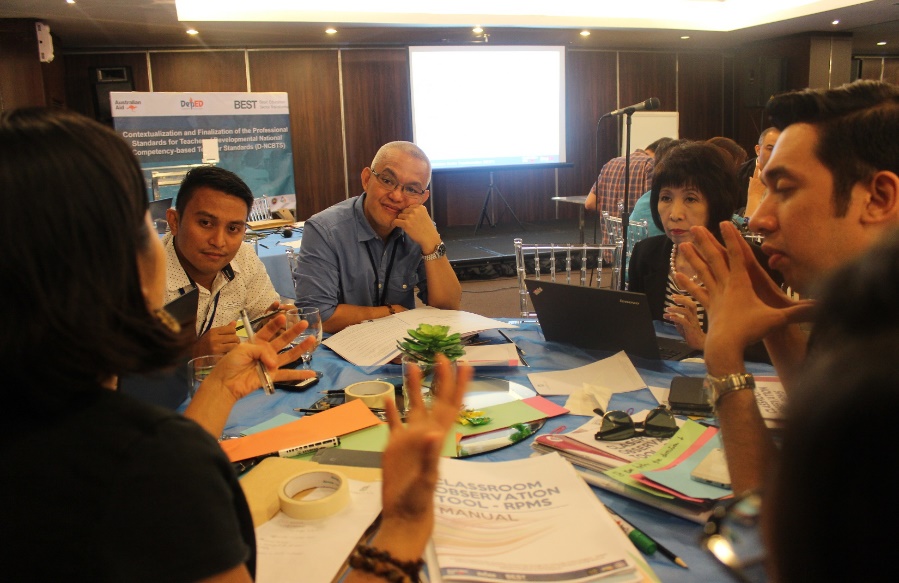 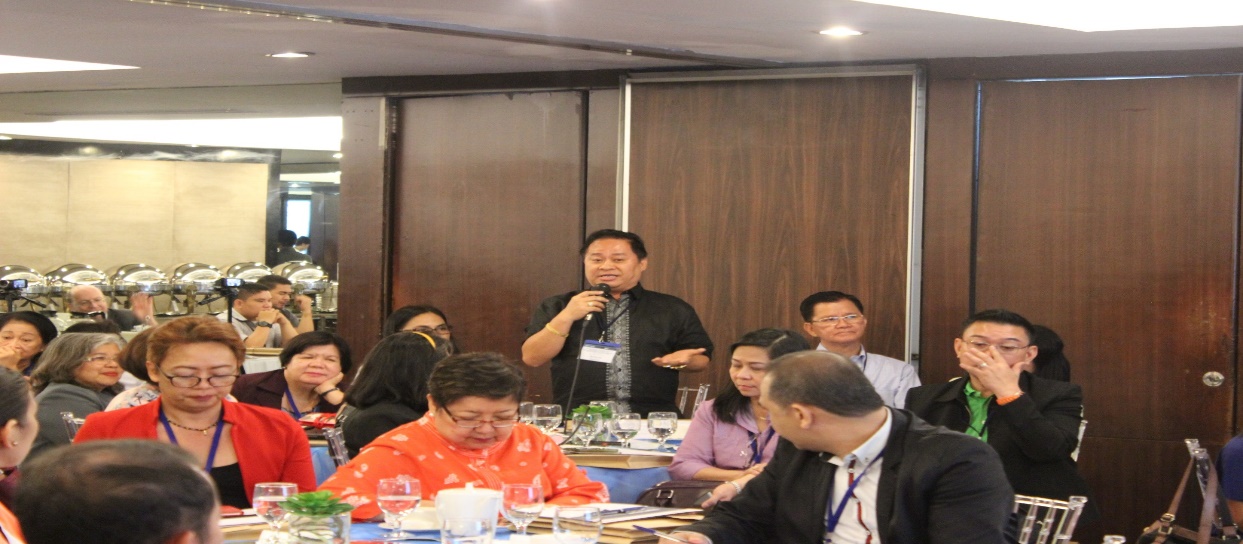 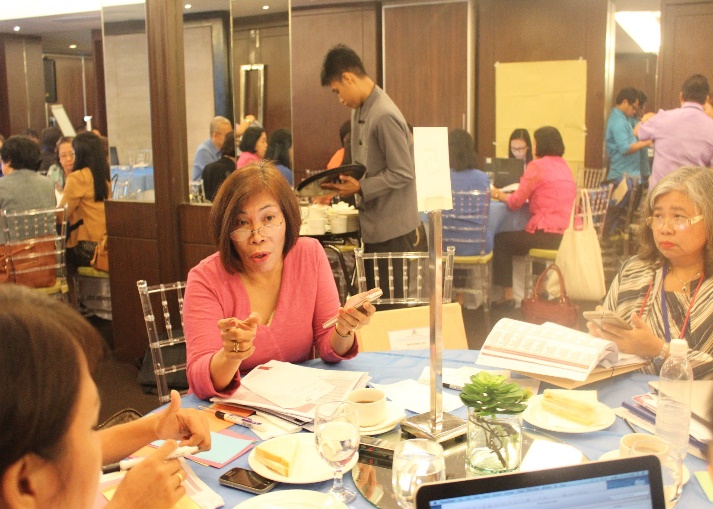 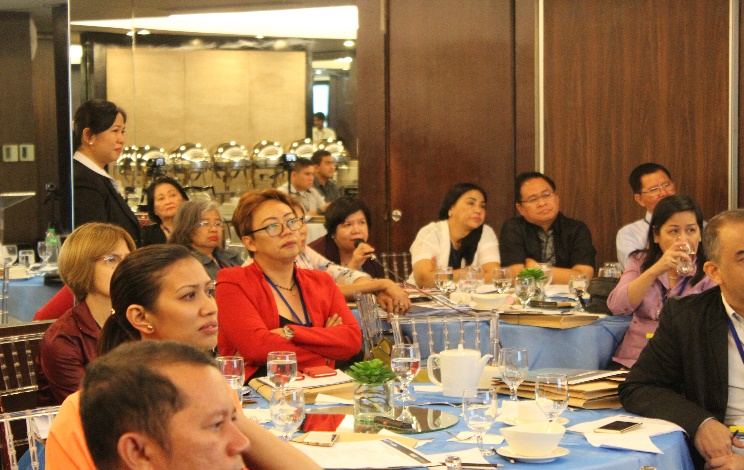 March 17-18
Focus Group Workshops in Regions II and IV-A
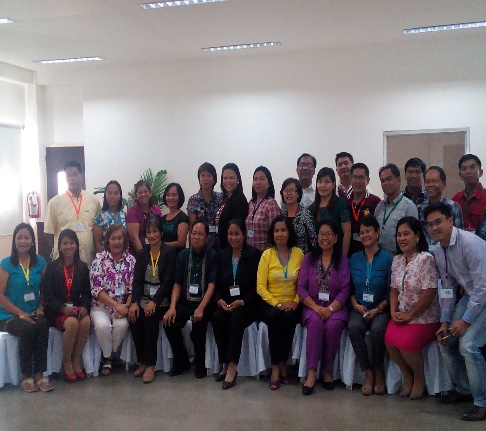 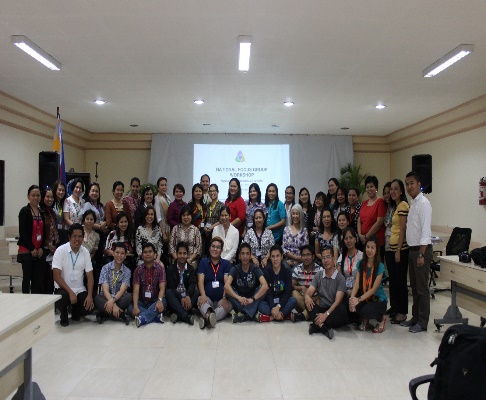 March 19-20
Focus Group Workshops in Regions I, VIII, CAR and ARMM
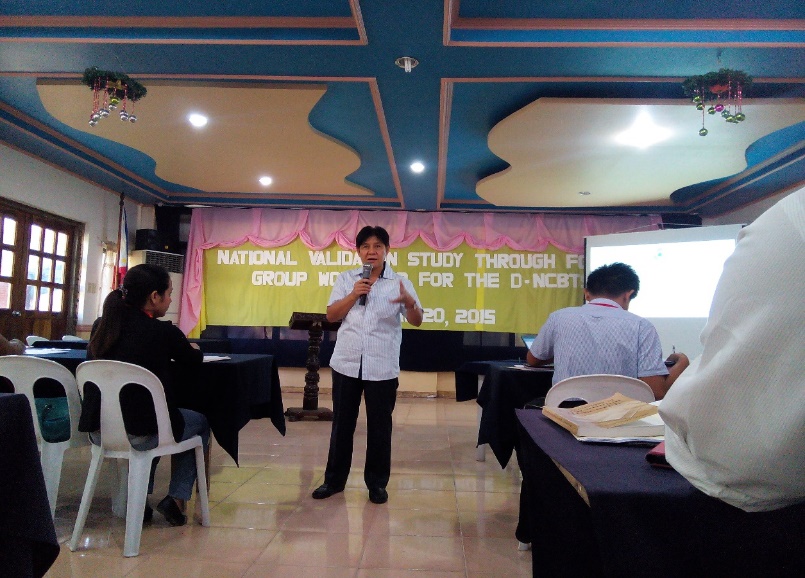 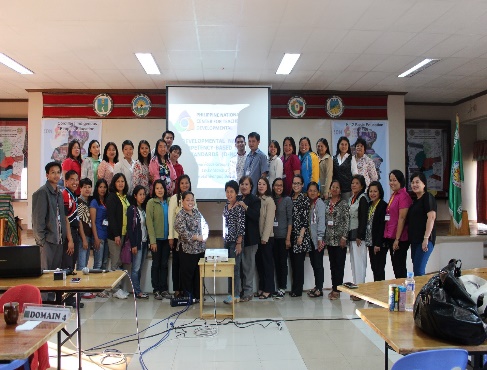 March 25-26
Focus Group Workshop in Region XIII
March 23-24
Focus Group Workshop in Region III
MAR
APR
Region II
Region IV-A
April 28-29
Focus Group Workshops in Region IV-B and NCR
CAR
Region I
March 26-27
Focus Group Workshop in Region VI
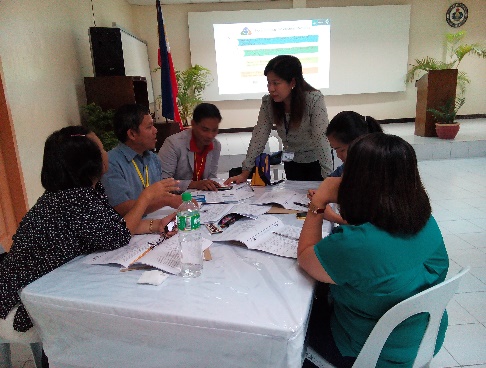 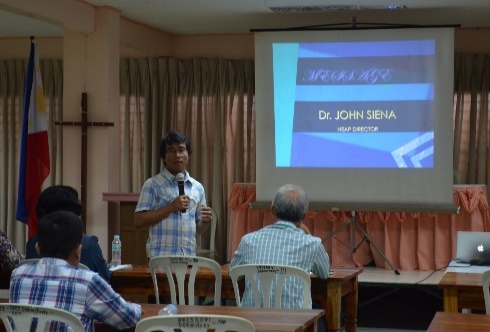 March 30-31
Focus Group Workshops in Regions V, VII, IX, X, XI and XII
Region III
Region VI
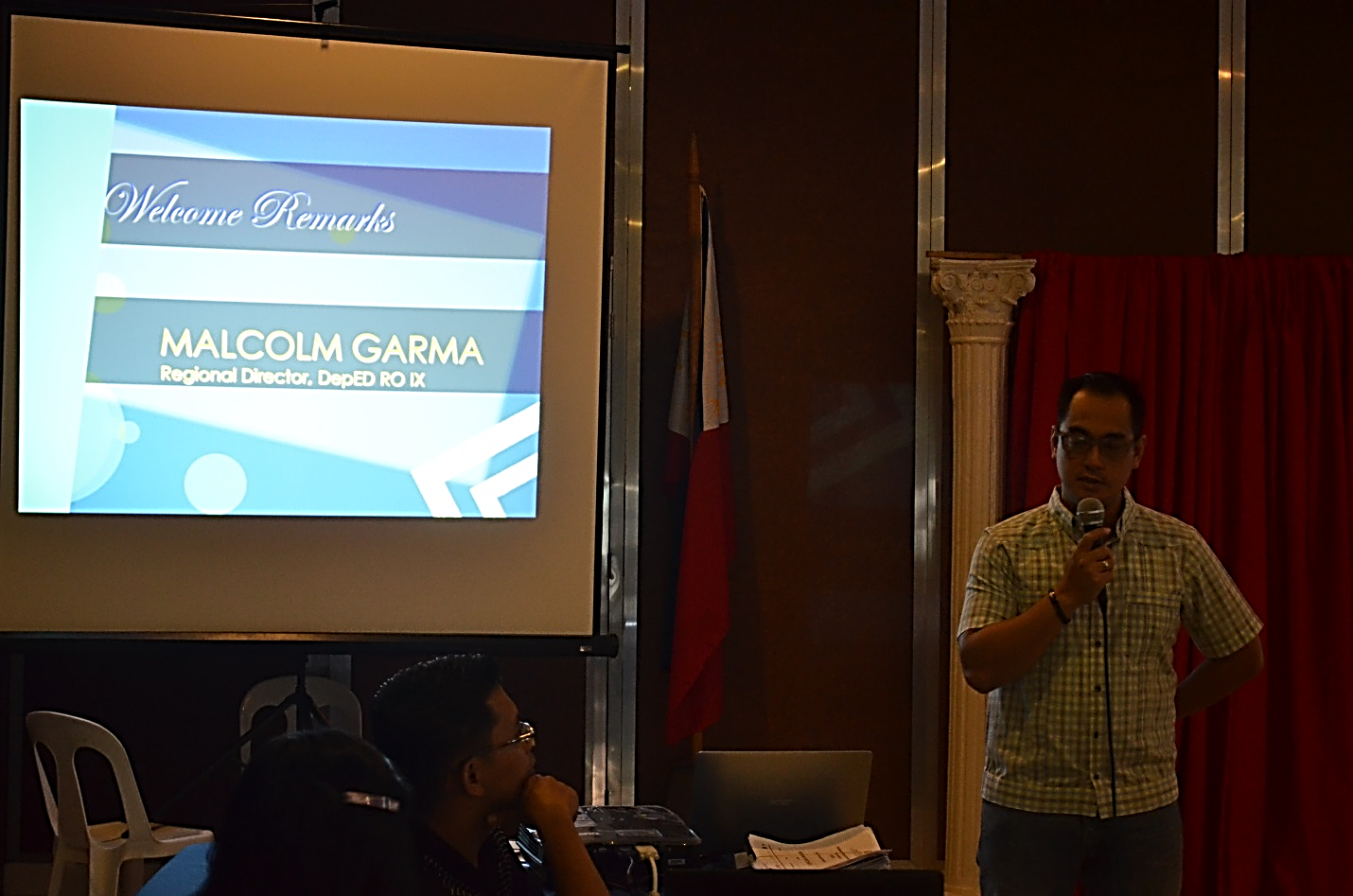 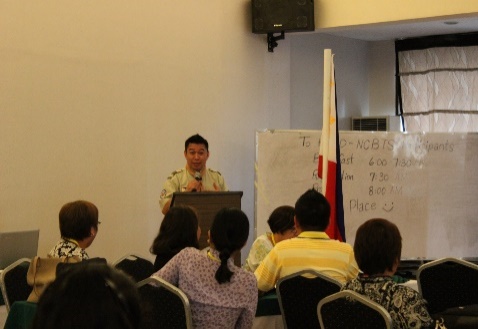 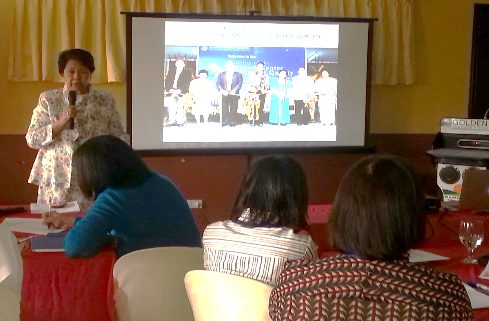 Region XII
Region IX
Region VIII
Region V
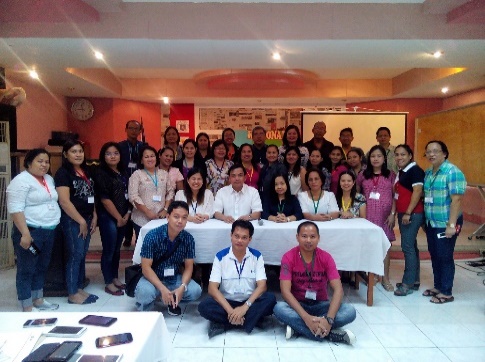 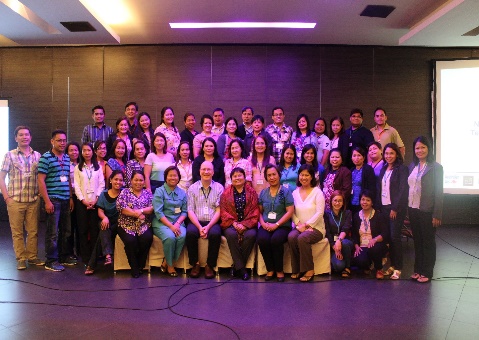 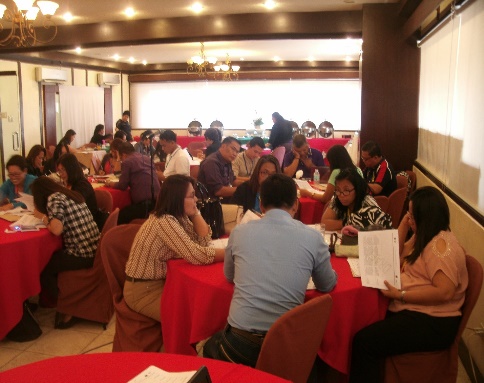 National Focus Group Workshops
NCR
Region X
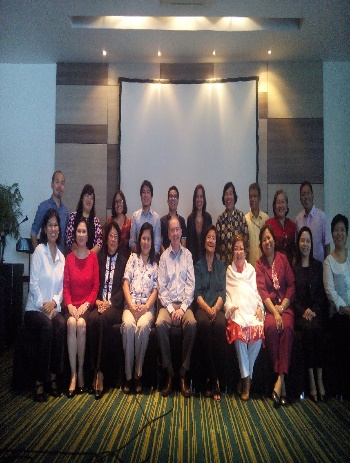 Consultations with DepED, CHED and other key Stakeholders
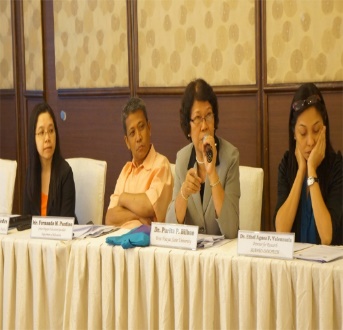 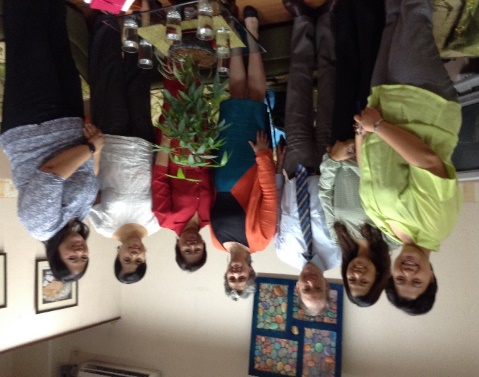 Lexical and content analyses of Teacher Quality Discourse and International Standards
Feedback from National 
Focus Group Workshops
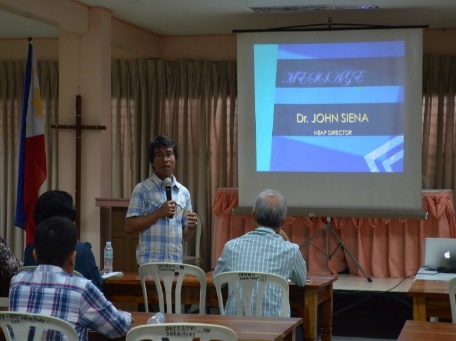 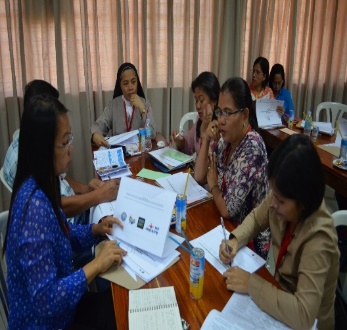 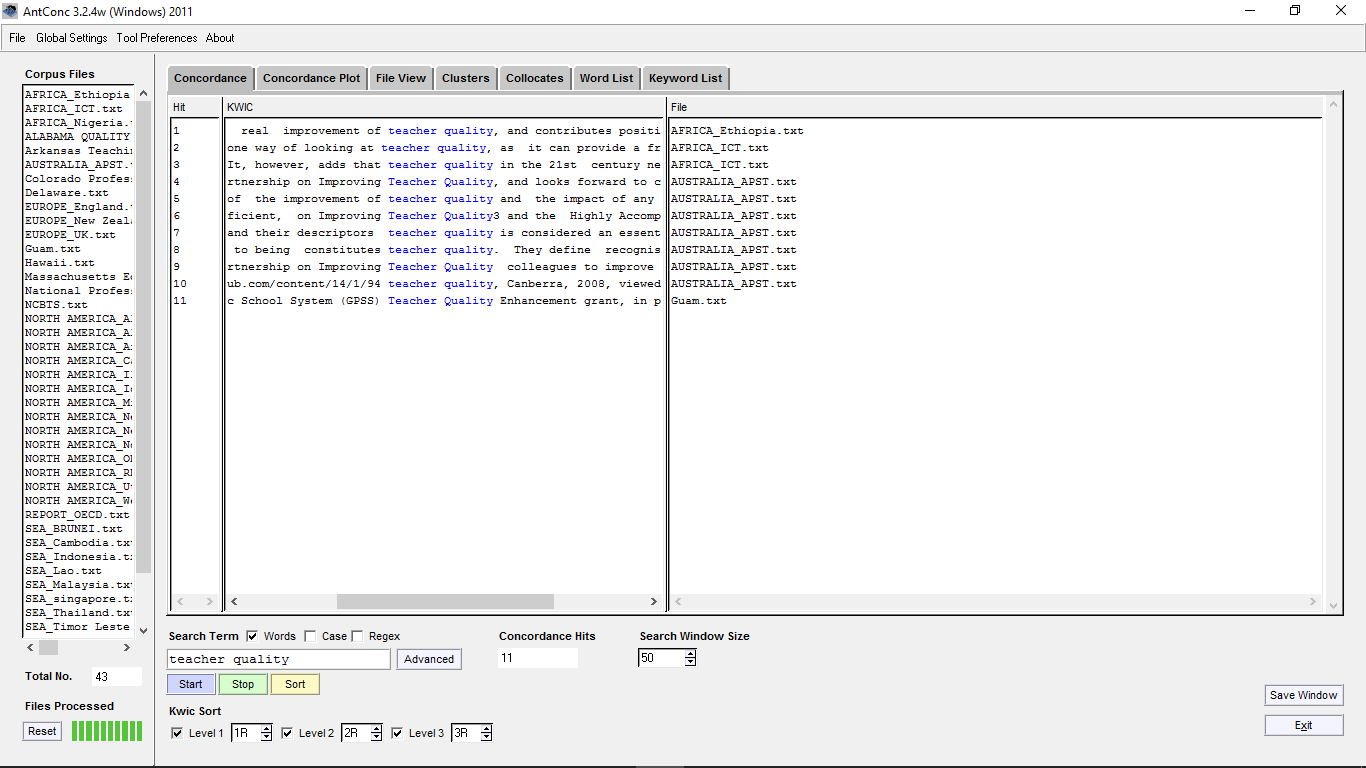 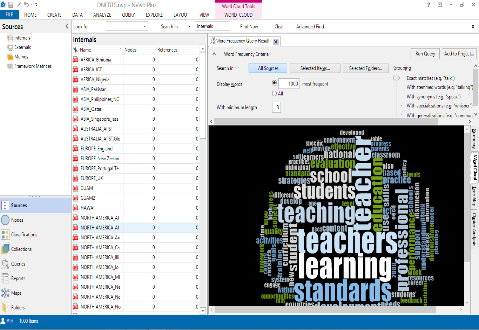 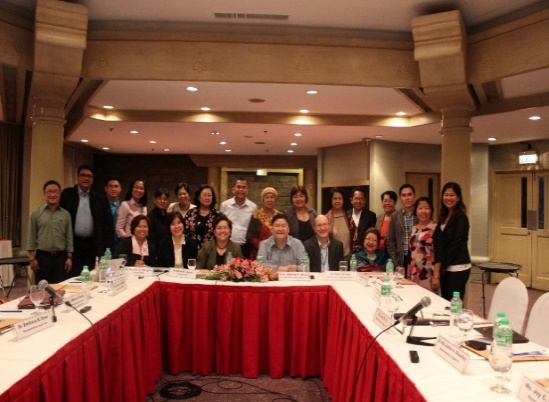 Work on the Philippine Professional Standards for Teachers
Survey of in-service and pre-service teachers, as well as teacher educators)
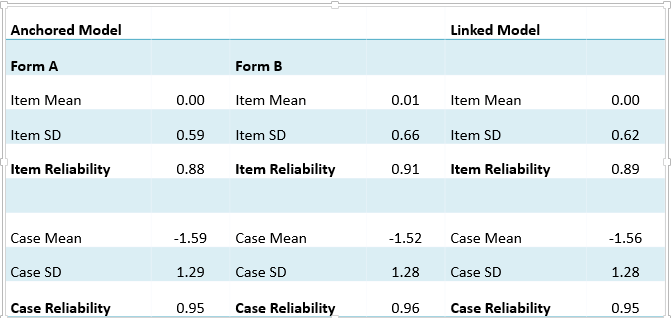 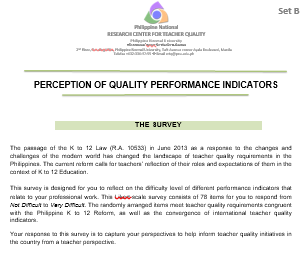 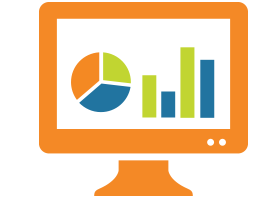 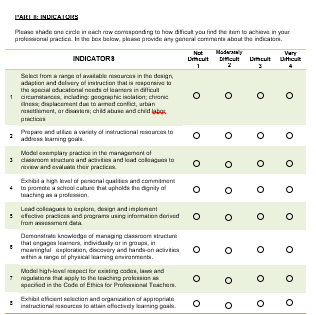 Psychometric studies of indicators
Validation of the Philippine Professional Standards for Teachers (PPST)
captured the voice of the profession

aligned the draft standards framework with “the expectations of teachers” 

developed each career stage as a viable single entity

ensured there was a clear developmental pathway linking one Career Stage to the next.
Philippine Professional Standards for Teachers as the New Framework for
Teacher Quality and Teacher Development
Teacher Professional Development Framework
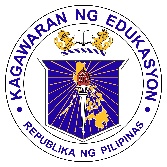 Career Path
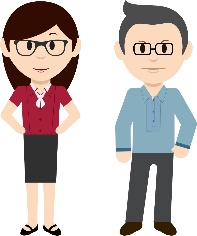 Recruitment 
and Hiring
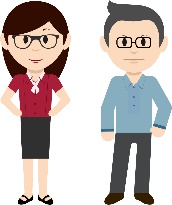 Learning Action Cells
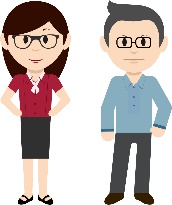 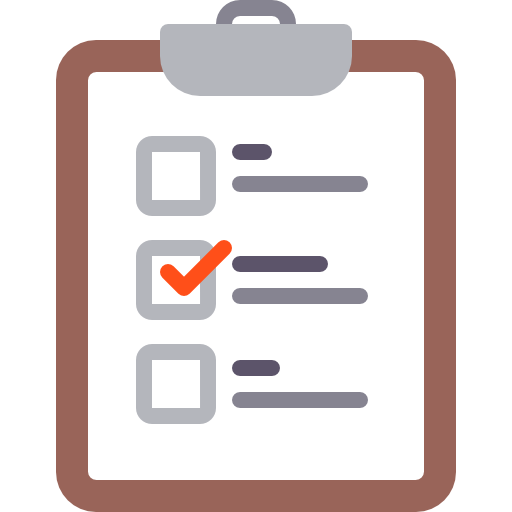 Teacher Induction
Program
1  2
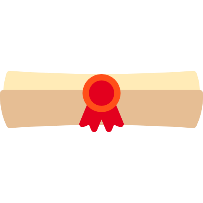 Rewards,
Compensation (?)
Teacher Entry 
Requirement
Teacher Certification at Career
 Stage 2, 3, 4 (?)
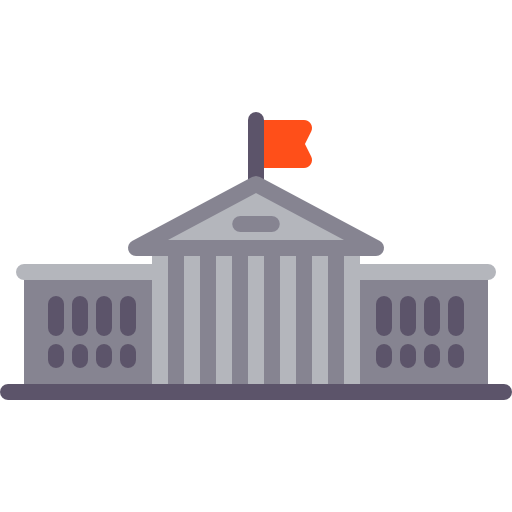 Classroom Observation Tool & Self-Assessment Tool
Targeted Professional Development and Teacher Training
Teacher Education
Other Important Features of the PPST
The PPST captures teacher quality requirements in the K to 12.

 Among others, it gives a focus on: 

mother tongue to facilitate teaching and learning;
learners in difficult circumstances;
strategies for promoting literacy and numeracy;
positive use of ICT; and
classroom communication strategies.
Page 2 of the PPST Booklet, Appendices
Domains
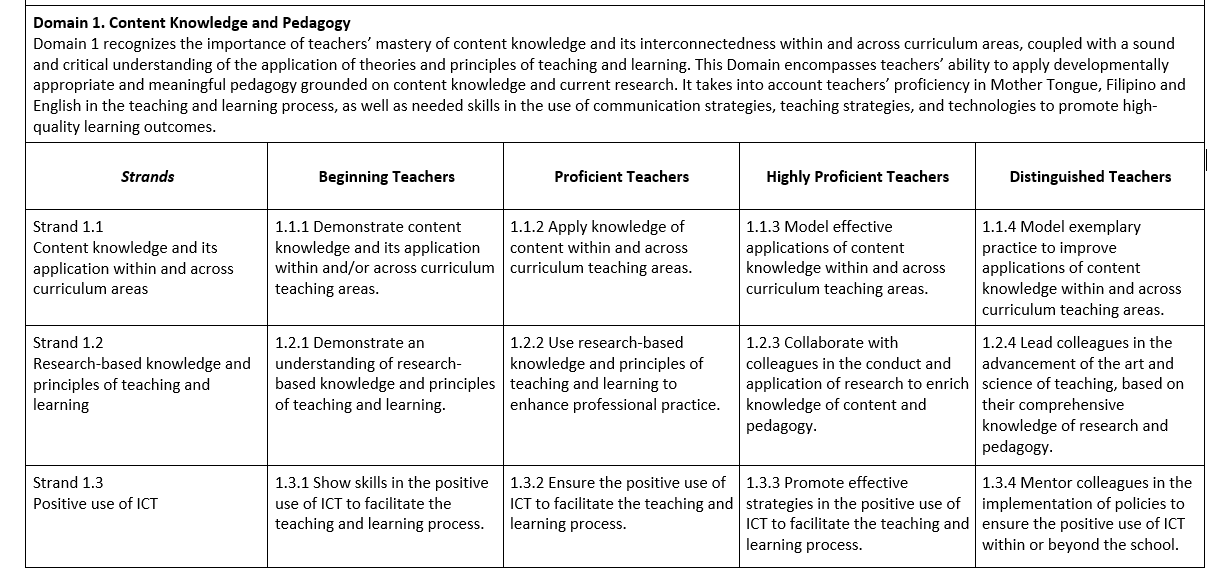 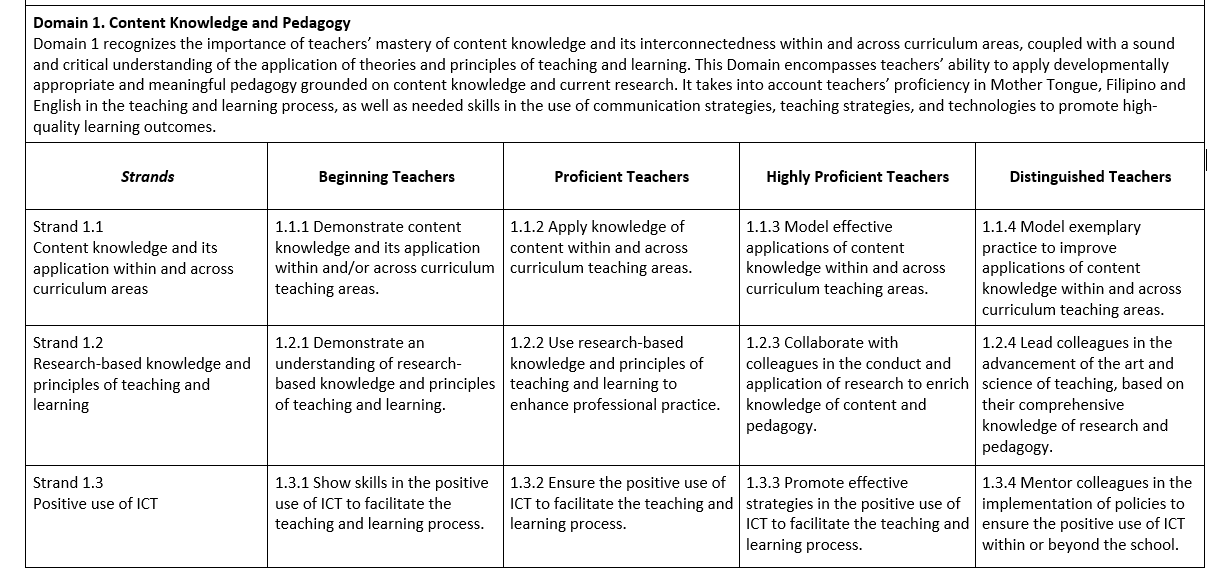 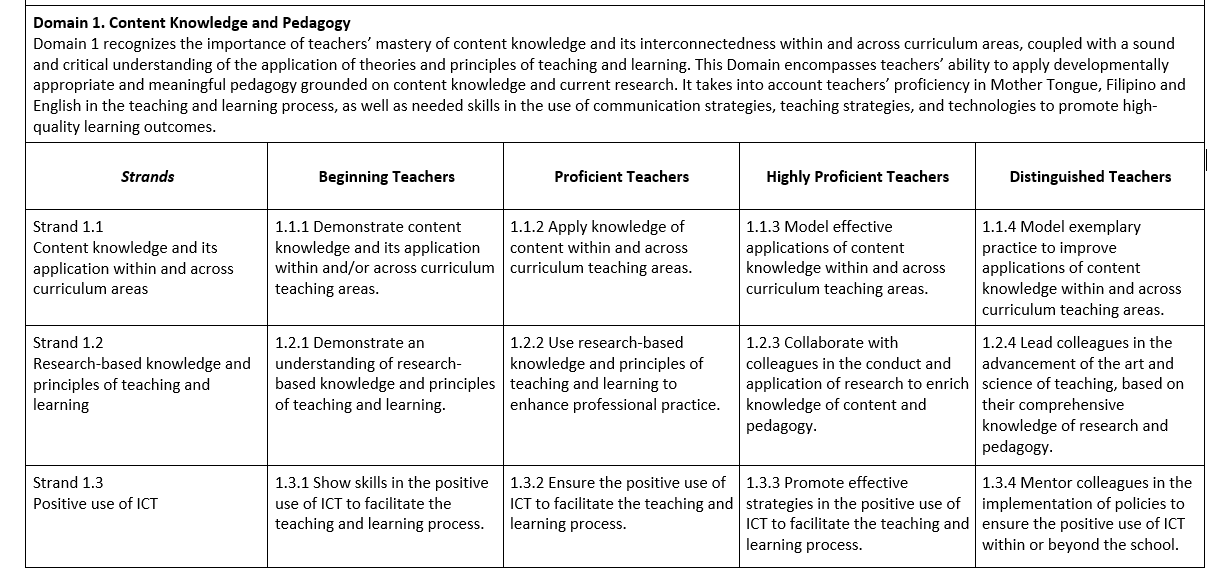 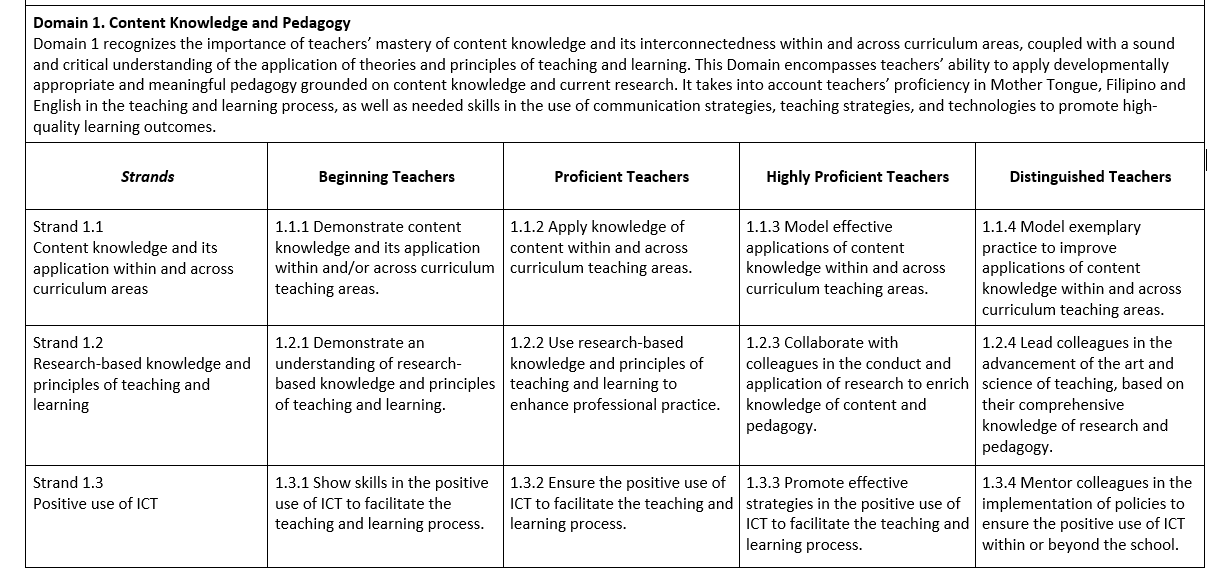 4 Career Stages:  Descriptions of developmental practice
Strands
Indicators per career stage 
”concrete, observable, measurable teacher practices”
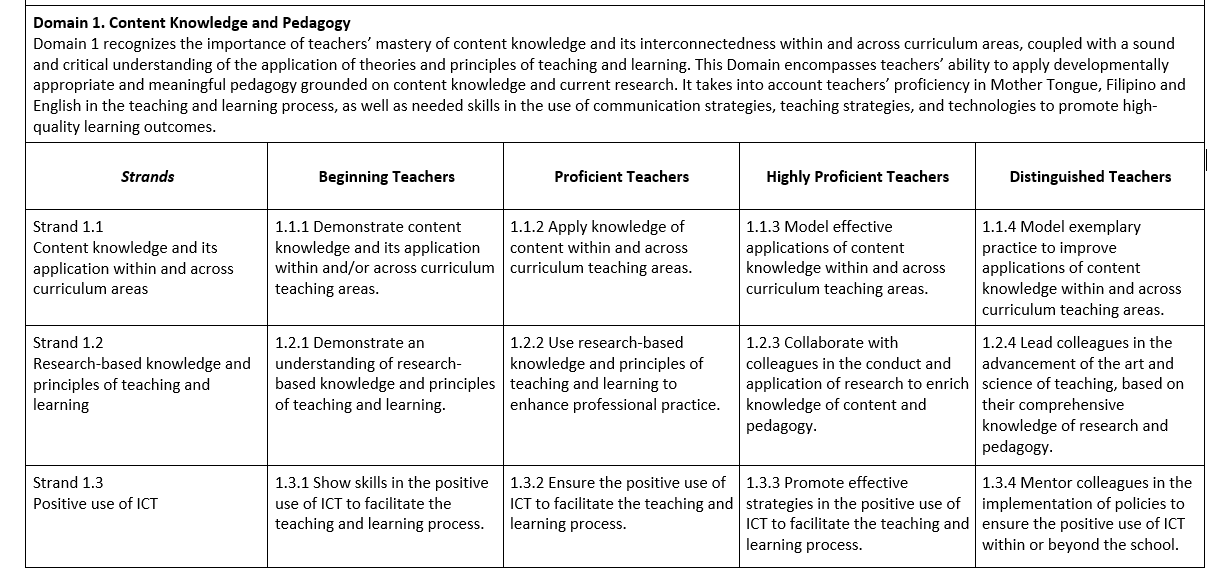 Domains
Philippine Professional Standards for Teachers
1 Content Knowledge and Pedagogy
Central to the K to 12 Reform and places, at the beginning, the importance of teachers knowing their content and knowing how to teach it.
2 Learning Environment
3 Diversity of Learners
4 Curriculum and Planning
5 Assessment and Reporting
6 Community Linkages and Professional Engagement
7 Personal Growth and Professional Development
Use of Mother Tongue, Filipino and English in  teaching and learning
Classroom communication strategies
Use a variety of assessment tools to inform and enhance the teaching and learning process
Learners’ linguistic, cultural, socio-economic and religious backgrounds
Establish community relationships and uphold professional ethics
Plan and design effective instruction
Maintain a learning-focused environment
Respond to learner diversity
Know what to teach and how to teach it
Knowledge of research
Strategies for promoting literacy and numeracy
Engage in 
professional 
reflection and assume responsibility for personal 
professional 
learning
Strategies for developing critical and creative thinking skills
Learners from Indigenous Groups
What qualities are expected of teachers based on these Domains of the PPST?
Learners in difficult circumstances
What are the four Career Stages of the PPST?
Distinguished
Teachers
Beginning
Teachers
Highly 
Proficient
Teachers
Proficient
Teachers
B
P
HP
D
professionally independent in the application of skills vital to the teaching and learning process
display skills in planning, implementing and managing learning programs
are those who have gained the qualifications recognized for entry into the teaching profession.
are supported to reach Career Stage 2 within two to three years.
consistently display a high level of performance in their teaching practice 
provide support and mentoring to colleagues in their professional development
embody the highest standard for teaching grounded in global best practice 
recognized as educators, leaders, contributors to the profession
Why are Career Stages important?
The description of standards 
at different career stages 
provides “a framework for the 
teacher development continuum.”
(OECD,2005)
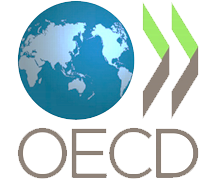 Teacher evaluation should be based on professional teaching standards 
and should be sophisticated enough 
to assess teaching quality across 
the continuum of development
 from novice to expert teacher.(Darling-Hammond in Strauss, 2012)
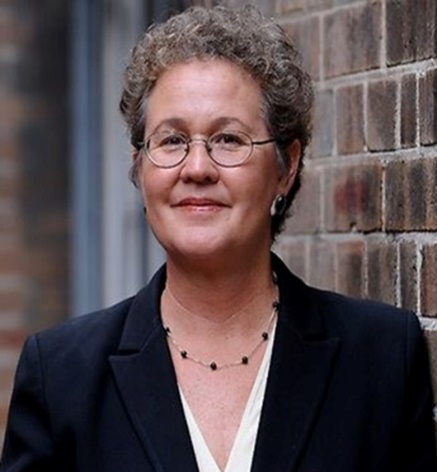 Teacher professional growth can be represented by:




It is valuable to have sign posts along the way to help identify progress.
Exemplary practice
Beginning 
training
Teacher quality Stages are developmental in nature and exist on a quality continuum.

This is about teachers, not leadership roles such as Principals and Supervisors.
Implications of Career Stages
Career stage 1 offers: 
realistic requirements of teachers in training.
TEIs what they need to guide the design of teacher education programs and judge pre-service teacher quality
Career stage 2:  
is for teachers of good quality in school and is what teachers need to enjoy success and a sense of genuine professionalism
allows a focus for school-based induction for beginning teachers.
Implications of Career Stages
Career stage 3 allows a focus on: 
high-quality teaching

mentoring which is a defining characteristic of a profession where established practitioners exercise responsibility for the development of their peers
Career stage 4:
exemplary teaching

recognizing a leader and mentor in teaching and curriculum.
Content knowledge and its application within and across curriculum areas
Strand 1.1
Research-based knowledge and principles of teaching and learning
Strand 1.2
Domain 1 
Content Knowledge 
and Pedagogy
Strand 1.3
Positive use of ICT
Strategies for promoting literacy and numeracy
Strand 1.4
Strategies for developing critical and creative thinking, as well as other 
higher-order thinking skills
Strand 1.5
Mother Tongue, Filipino and English in teaching and learning
Strand 1.6
Strand 1.7
Classroom communication strategies
Strand 2.1
Learner safety and security
Strand 2.2
Fair learning environment
Management of classroom structure and activities
Strand 2.3
Domain 2
Learning
Environment
Strand 2.4
Support for learner participation
Strand 2.5
Promotion of purposive learning
Strand 2.6
Management of learner behavior
Learners’ gender, needs, strengths, interests and experiences
Strand 3.1
Learners’ linguistic, cultural, socio-economic and religious backgrounds
Strand 3.2
Learners with disabilities, giftedness and talents
Strand 3.3
Domain 3
Diversity of Learners
Strand 3.4
Learners in difficult circumstances
Strand3.5
Learners from indigenous groups
Planning and management of teaching and learning process
Strand 4.1
Learning outcomes aligned with learning competencies
Strand 4.2
Domain 4
Curriculum and 
Planning
Relevance and responsiveness of learning programs
Strand 4.3
Professional collaboration to enrich teaching practice
Strand 4.4
Teaching and learning resources including ICT
Strand4.5
Design, selection, organization and utilization of assessment strategies
Strand 5.1
Monitoring and evaluation of learner progress and achievement
Strand 5.2
Domain 5
Assessment
and 
Reporting
Strand 5.3
Feedback to improve learning
Communication of learner needs, progress and achievement to key stakeholders
Strand 5.4
Use of assessment data to enhance teaching and learning practices and programs
Strand5.5
Establishment of learning environments that are responsive to community context
Strand6.1
Engagement of parents and the wider school community in the educative process
Strand 6.2
Domain 6
Community
Linkages and Professional
Engagement
Strand 6.3
Professional ethics
Strand 6.4
School policies and procedures
Strand7.1
Philosophy of teaching
Strand 7.2
Dignity of teaching as a profession
Domain 7
Personal Growth and Professional
Development
Strand 7.3
Professional links with colleagues
Professional reflection and learning to improve practice
Strand 7.4
Strand7.5
Professional development goals
Distinguished
Beginning
Proficient
Highly Proficient
1
2
3
4
5
6
7
8
9
10
11
12
13
14
15
16
17
18
19
20
21
22
23
24
25
26
27
28
29
30
31
32
33
34
35
36
37
Positive use of ICT
Positive use of ICT
CAREER STAGE CONTINUUM
Teaching and learning resources including ICT
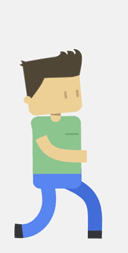 Professional reflection and learning to improve practice
Professional reflection and learning to improve practice
Implications of Career Stages from
Manila Bulletin 21/10/17
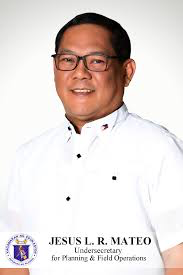 This policy (PPST) is also based on the international standards for teachers and will be used to tell the TEIs – through the Commission on Higher Education (CHED) – if they can look into the pre-service curriculum to ensure that what is being taught to future teachers would be aligned with what the system needs.”
Undersecretary for Planning and Field Operations Jesus Mateo
Teacher Assessment based on the Philippine Professional Standards for Teachers
PPST-based Tools
RPMS Tools for Teachers
Classroom Observation
Tools
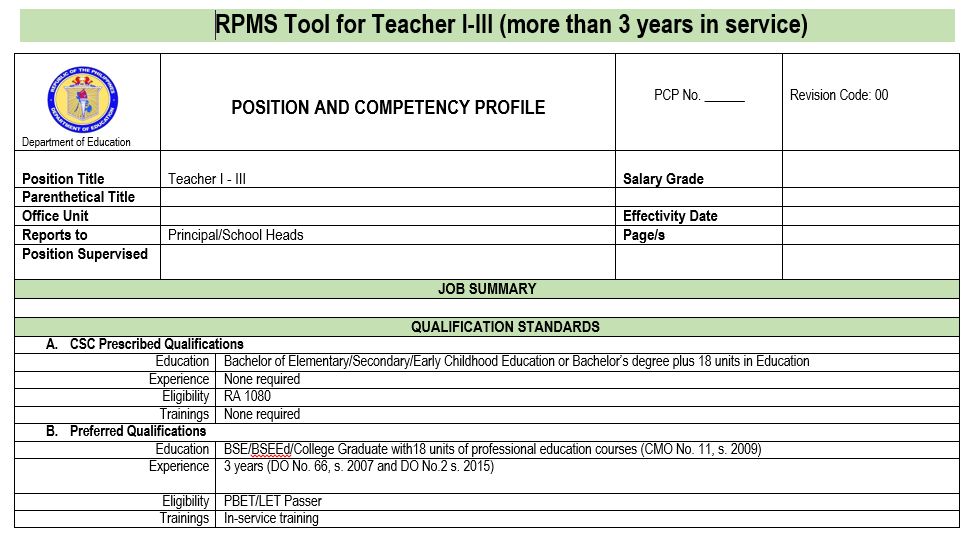 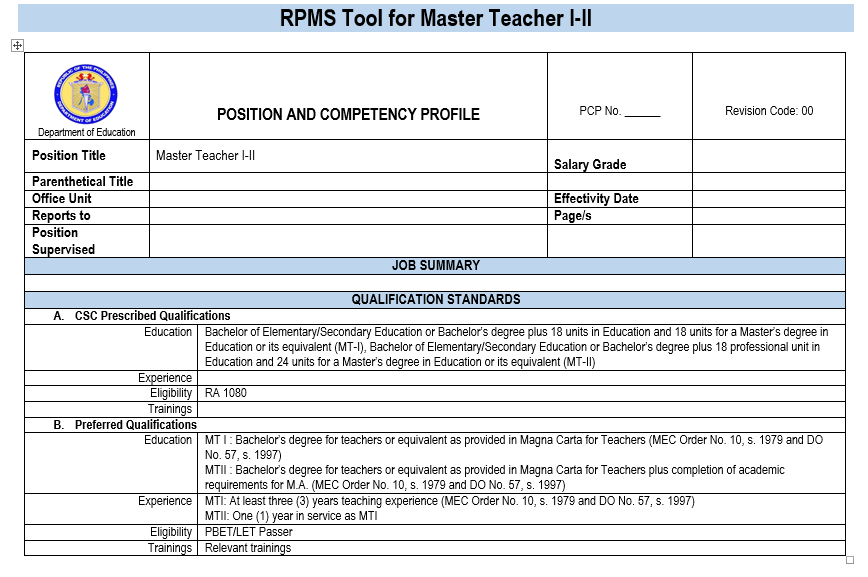 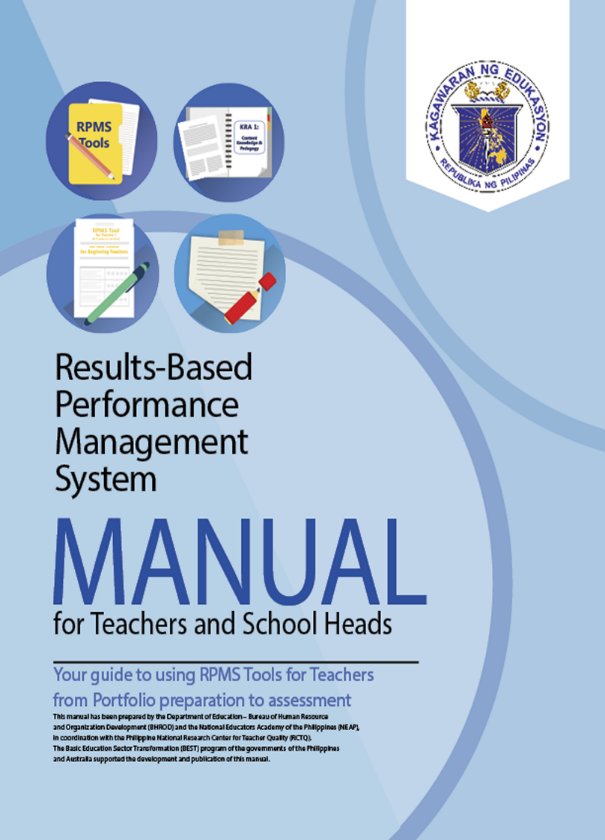 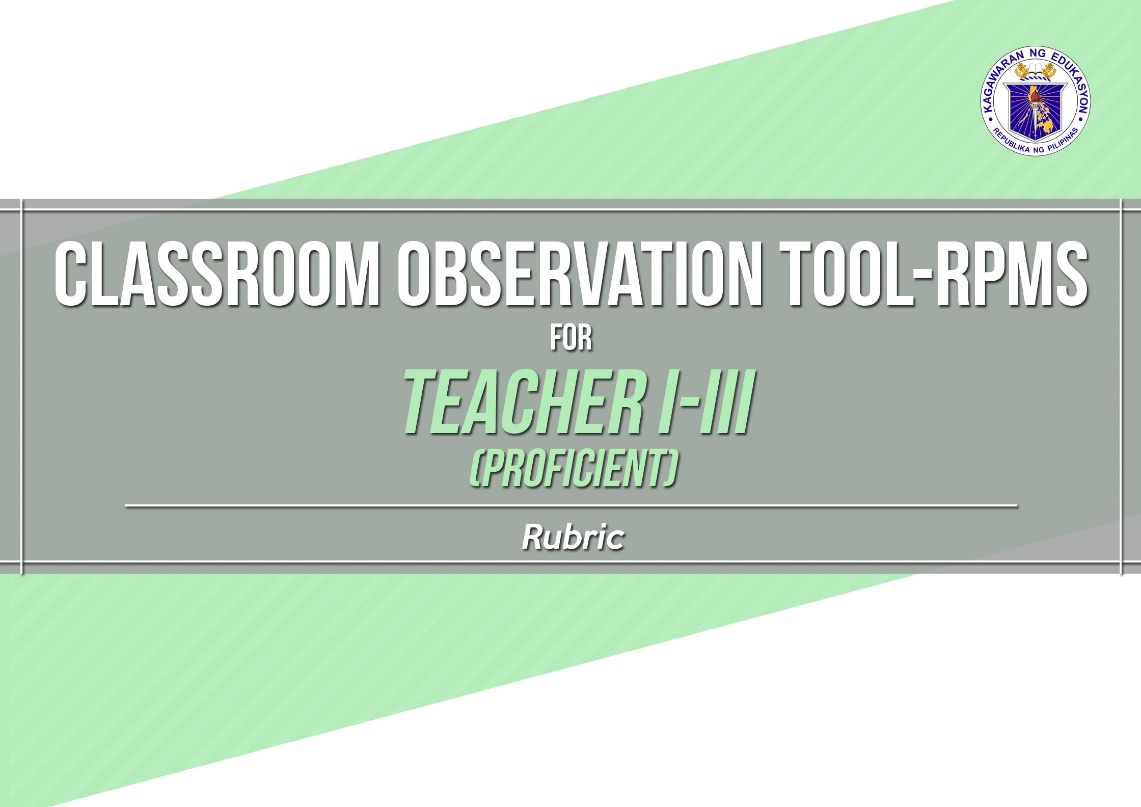 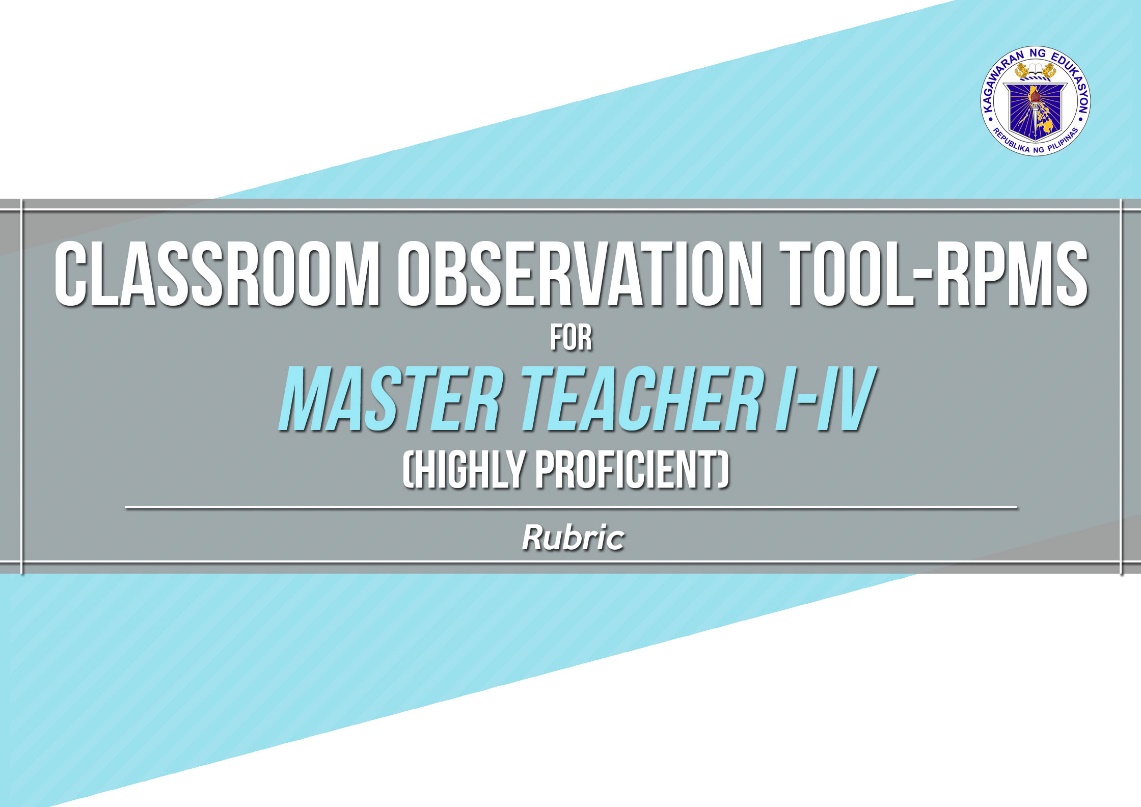 Self-Assessment Tools
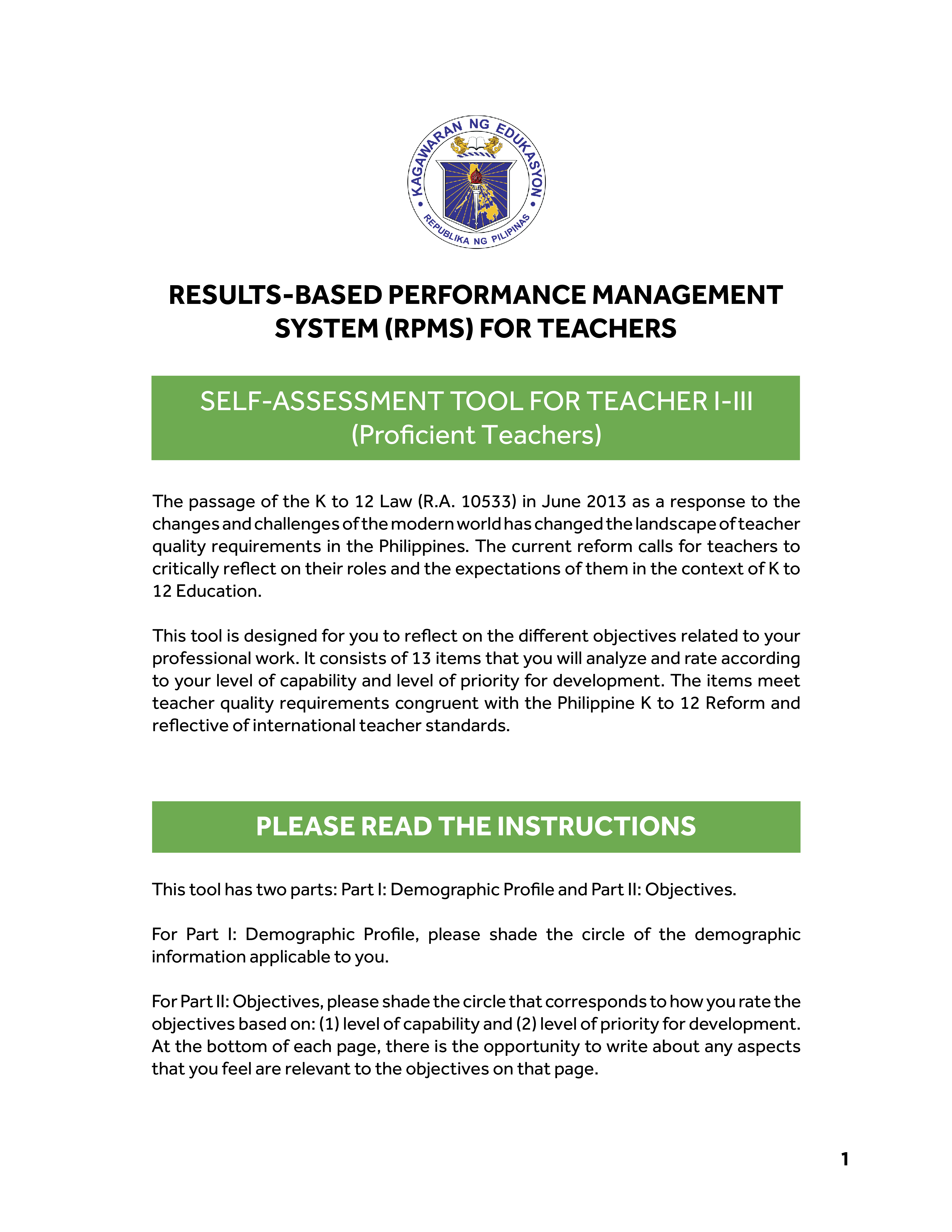 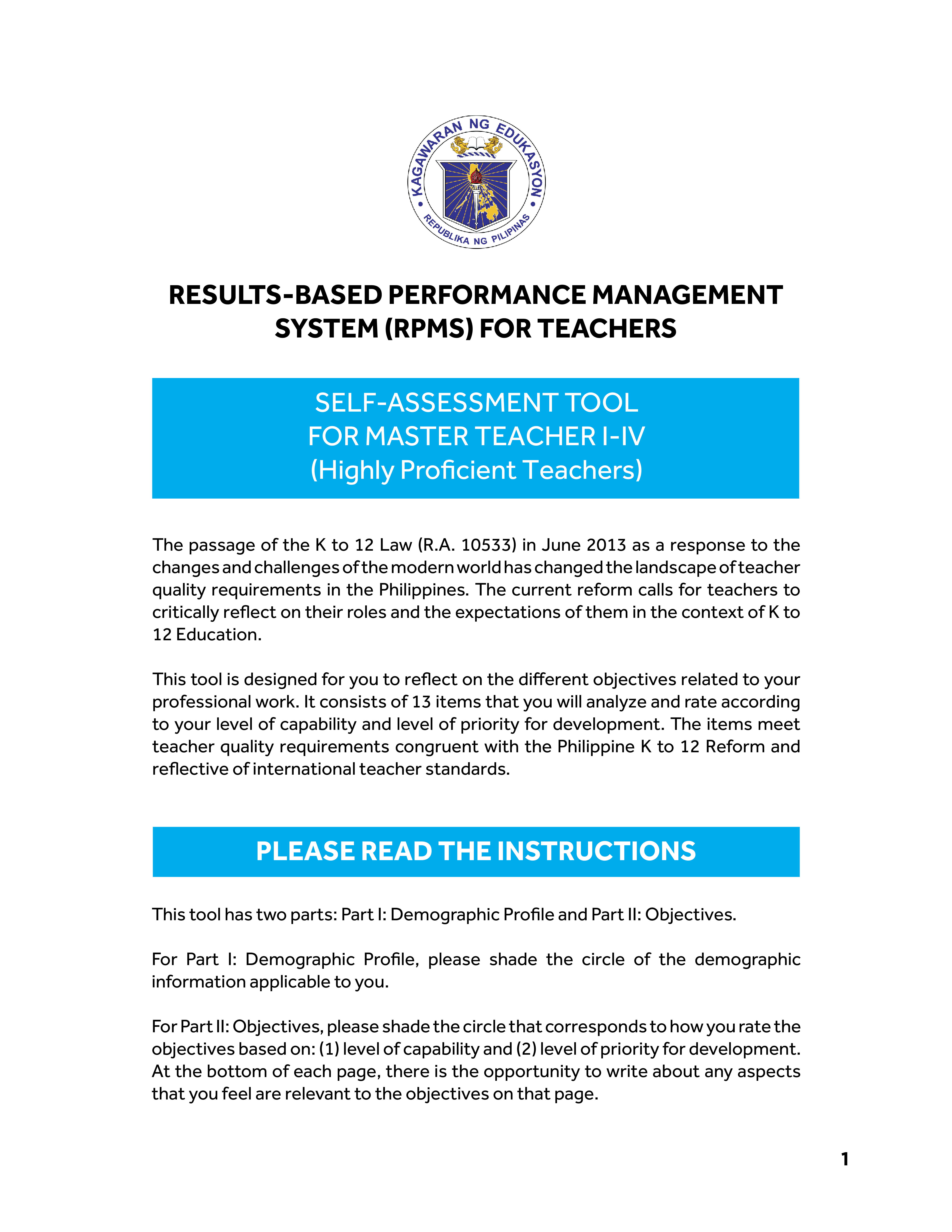 Three things that matter most in top school systems(McKinsey, 2007)
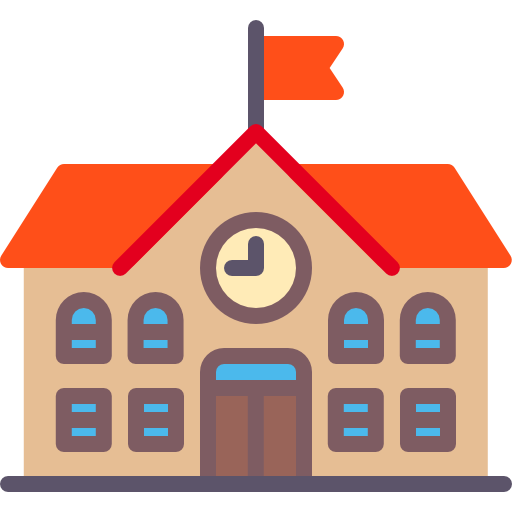 Ensuring that 
the system is able 
to deliver the best possible instruction 
for every child
Developing 
them into 
effective 
instructors
Getting the right people to become teachers
Questions?
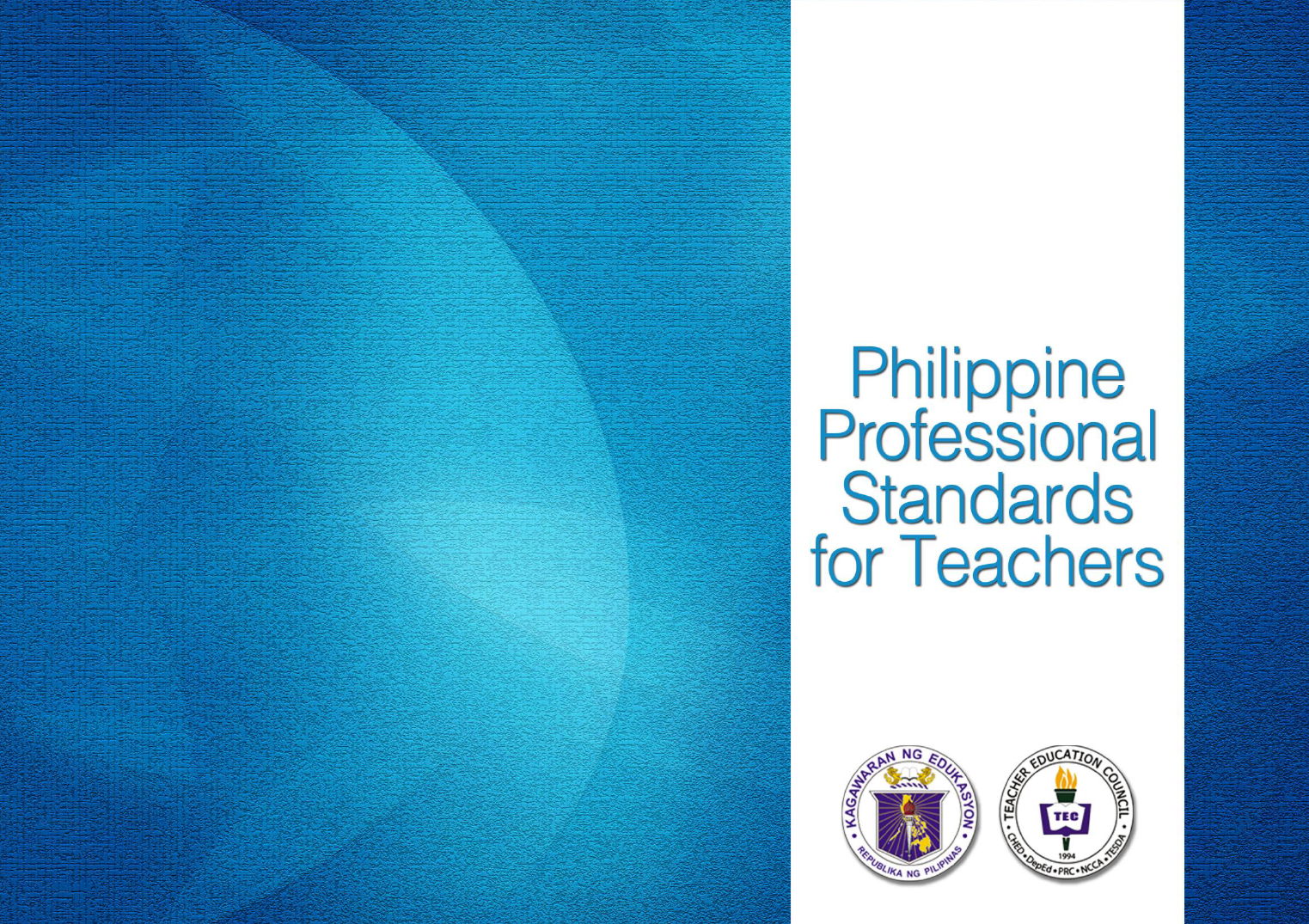 Developed through the Philippine National Research Center for Teacher Quality (RCTQ)
Presentation slides
Dr. Gina O. Gonong
Director, RCTQ

Dr. John Pegg
Director, UNE-SiMERR, Australia

Michael Wilson I. Rosero
Senior Research Officer, RCTQ